РАЦИОНАЛИЗАТОРСКОЕ  ПРЕДЛОЖЕНИЕ
Тема: “Повышение производительности труда врача -специалиста с помощью оригинального программного обеспечения  автоматизированного рабочего места в отделении функциональной диагностики” 

 ФКУ «ЦВКГ им. П.В. Мандрыка» МО РФ
Авторы:  Левин Владимир Иванович,
Грехов Александр Михайлович
Рационализаторское  предложение:
Это любое новое, полезное и практически применимое в объединении как техническое (изменение конструкции изделия, технологии производства, применяемой техники или состава материала), так и организационное (методы планирования, финансирования, организации и управления производством) решение производственной задачи, имеющее целью получение прибыли (дохода), улучшение условий труда, техники безопасности, сохранение окружающей среды и другого положительного эффекта.
Цифровое здравоохранение и цифровая медицина
Системы электронного делопроизводства в медицинских учреждениях

Учет персональных медицинских документов (ЭМК) пациентов больниц

Мобильные приложения, помогающие оценить состояние организма
План деятельности МЗ РФ на период с 2016 по 2021 годы (информатизация здравоохранения)
Обеспечение эффективной информационной поддержки управления системой мед. помощи, а также  оказания мед. помощи
Увеличение  количества программ дополнительного мед. и фарм. образования, доля дистанционных образовательных технологий.
Внедрение единой электронной мед. карты
Создание и развитие единой национальной системы электронных мед. карт
Создание единой государственной информационной системы в   здравоохранении   (ЕГИСЗ)
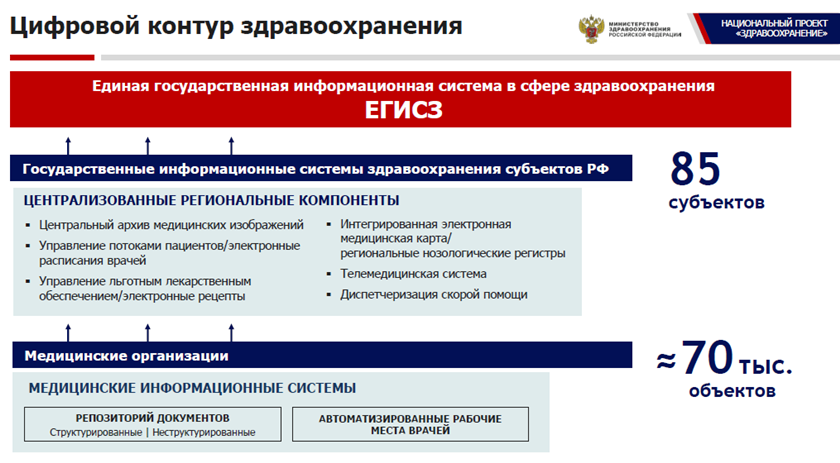 https://avatars.mds.yandex.net/get-zen_doc/1722013/pub_5cf7d7f5b854e100b048bed0_5cf7d80b051e5a00aef8993d/scale_1200
Перечень лечебных учреждений и центров МО РФ с цифровым документооборотом
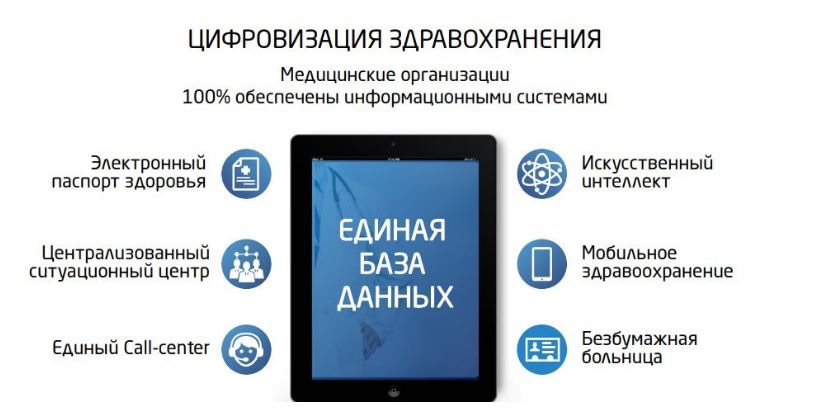 Интеллектуальные системы цифровой медицины
Клиническая пациент-центрированная телемедицина;
2. Медицинские информационные системы (МИС);
3. Технология «mHealth» и «медицинский интернет вещей»;
4. Дистанционное образование;
5. Поддержка научных исследований;
6. Интернет-продажи медицинских препаратов и изделий медицинского назначения
Автоматизированное рабочее место врача и МИС
Компьютерная информационная система для автоматизации технологического процесса врача соответствующей специальности

Обеспечивает информационную поддержку при принятии диагностических и тактических врачебных решений
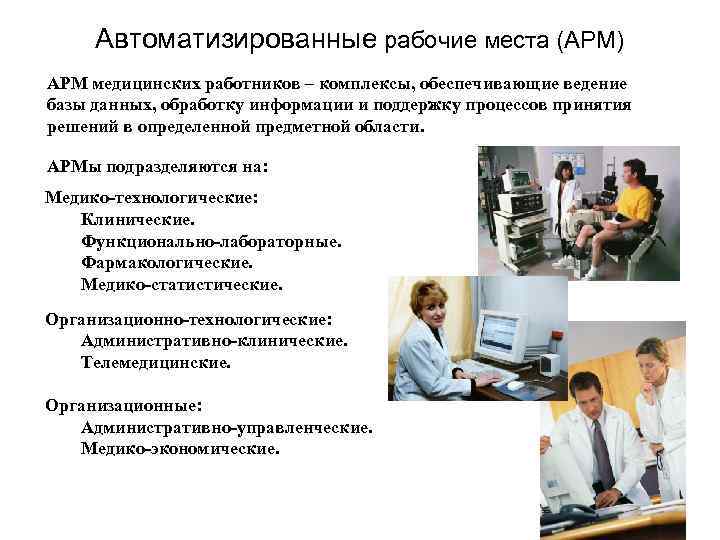 https://present5.com/presentation/3/4201067_169475998.pdf-img/4201067_169475998.pdf-43.jpg
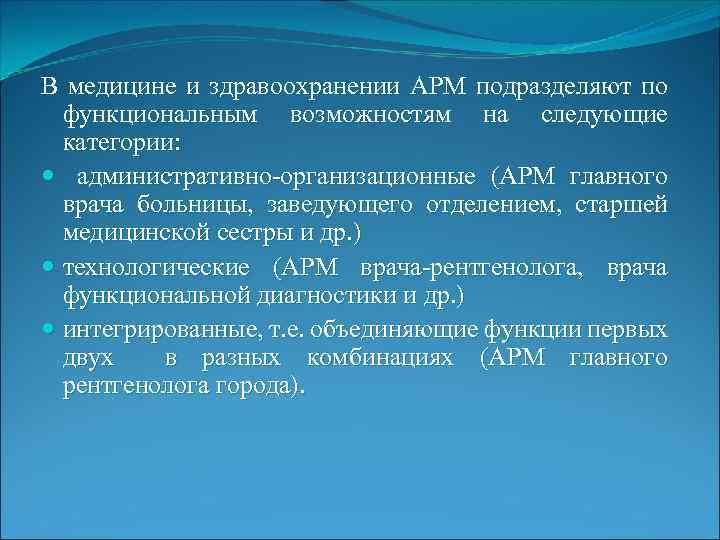 https://present5.com/presentation/25111200_141651677/image-4.jpg
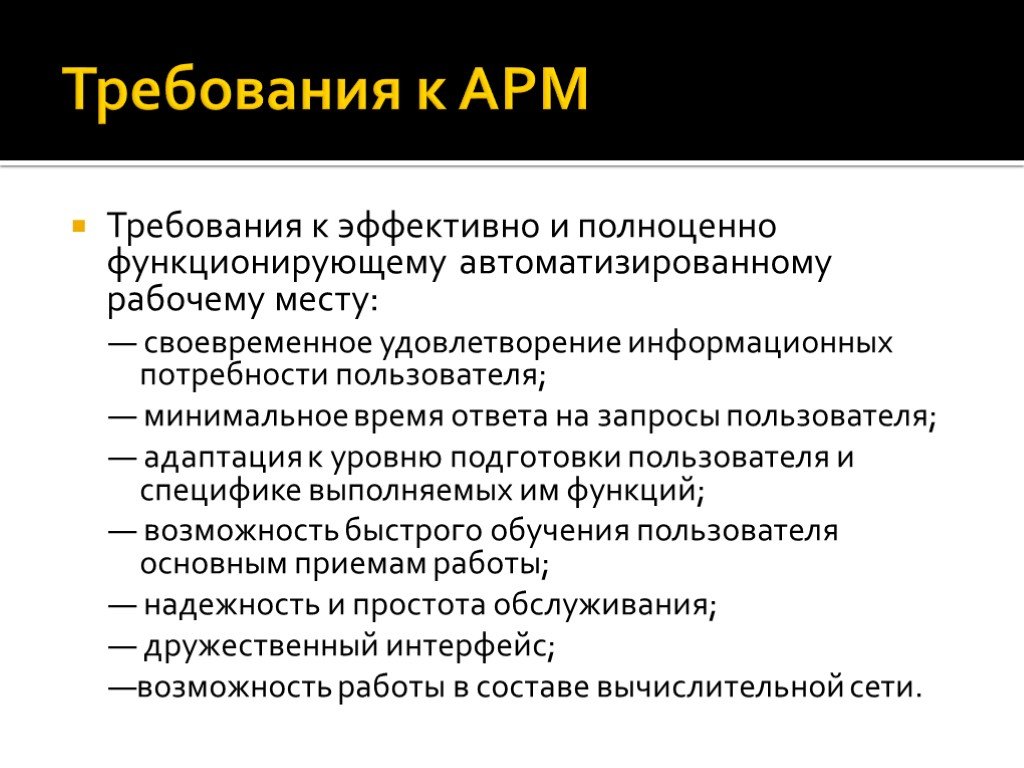 https://cloud.prezentacii.org/18/08/68344/images/screen9.jpg
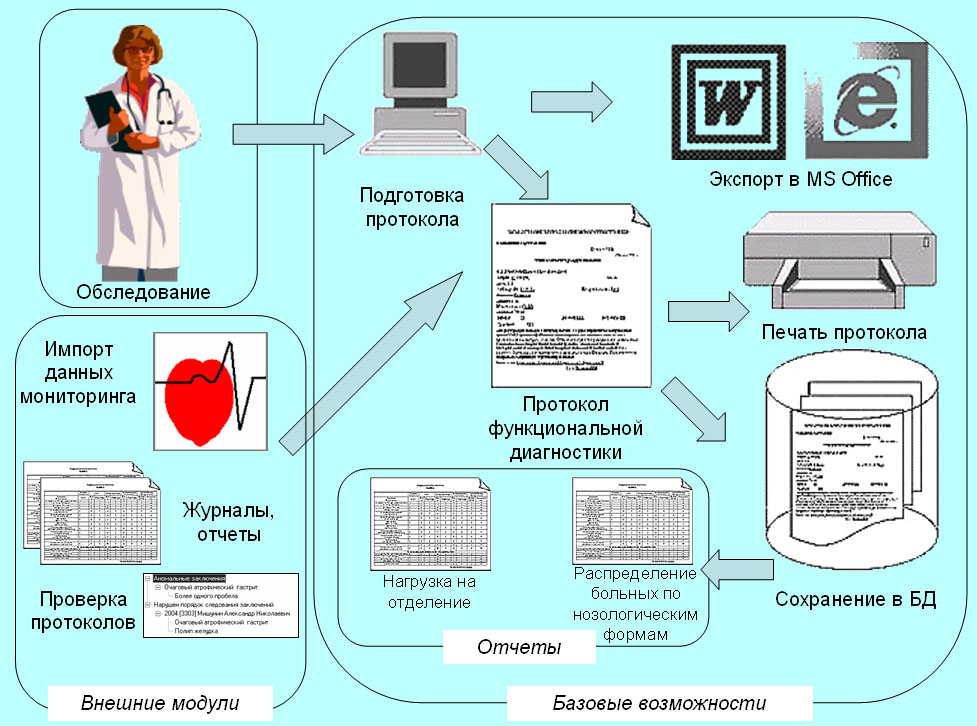 https://allsoft.ru/upload/programs_pictograms/f6b/f6bb7561921f42f5b9abff2eafeef17d.png
ОПИСАНИЕ РАЦИОНАЛИЗАТОРСКОГО  ПРЕДЛОЖЕНИЯ
В отделении функциональной диагностики:

Разработаны оригинальные программы для протоколов и заключений исследований ЭКГ,  ЭхоКГ и ФВД;

Использованы возможности АРМ врача ФД для архивирования заключений СМАД, ХМ и ВЭМ;

В итоге, внедрение АРМ врача ФД для  формирования врачебных заключений, позволяет  значительно 
экономить время врача-специалиста, а использование  сети облегчает работу лечащих врачей в формировании электронных документов.
Место АРМ врача  ОФД в локальной сети госпиталя
Госпитальная локальная вычислительная сеть.
Формирование базы данных пациента в приемном отделении.
Автоматизированные рабочие места медперсонала в каждом кабинете отделения функциональной диагностики.
Оригинальные программы для обеспечения методик: ЭКГ покоя, эхокардиографии и исследования функции внешнего дыхания, которых нет в других учреждениях.
В отделении функциональной диагностики  используется оригинальное программное обеспечение методик  исследования сердечно-сосудистой системы, функции внешнего дыхания и способы архивирования протоколов, СМАД, ХМ и  стресс-тестов.       
     Программное обеспечение включает в себя системное и прикладное.      В системное программное обеспечение входит сетевой интерфейс, который обеспечивает доступ к серверу. Информация, введенная в компьютер, включена в базу данных, которая  управляется прикладной программой и содержит  статистическую отчетность  госпиталя.
1. Программное  обеспечение  методики  ЭКГ  покоя
Медсестра на рабочем месте вводит  данные пациента и расчётные показатели электрокардиограммы;
Программа автоматически предлагает заключение по ритму, положению ЭОС, нарушениям проводимости;
Врач после визуального анализа формирует  заключение с помощью меню с ЭКГ диагнозами и отравляет в сеть и на печать.

NB!  Время на заключение врача: 1-2 минуты 
( при норме 10 минут)
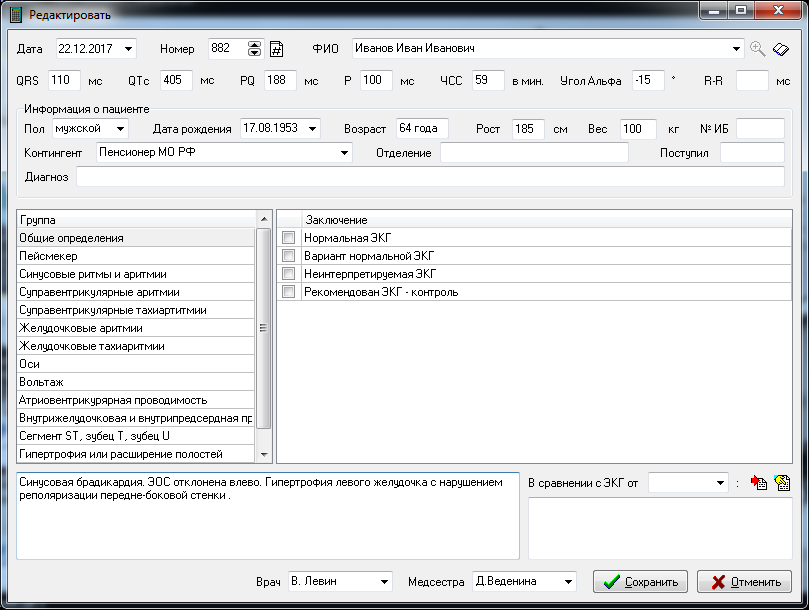 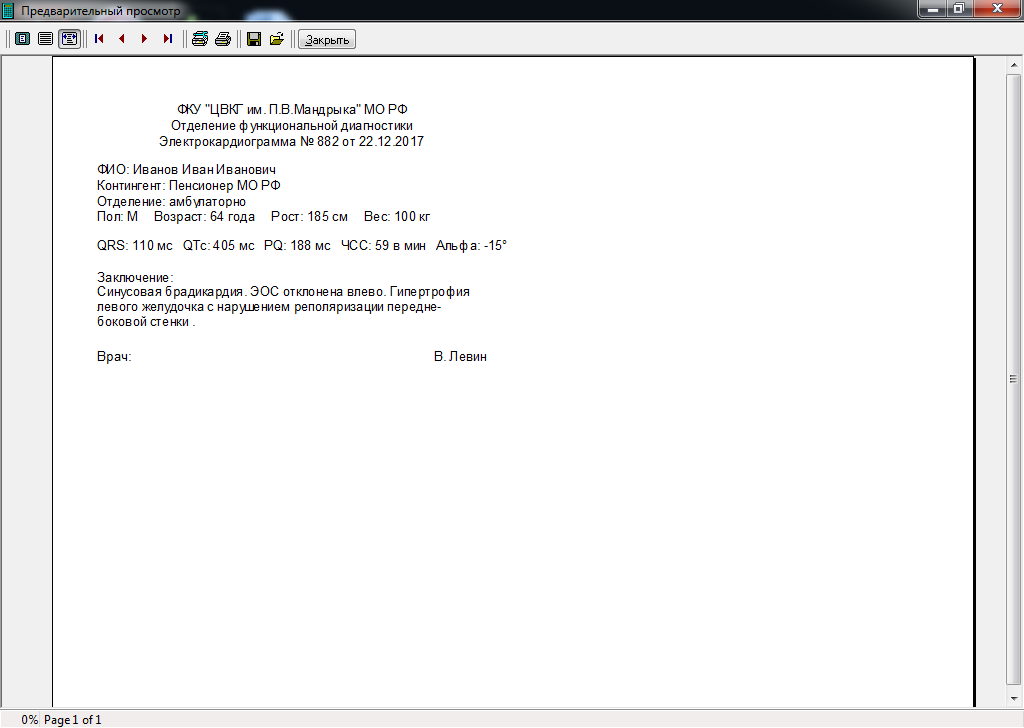 2. Программное  обеспечение  эхокардиографии
На основе современных рекомендаций по оценке ЭхоКГ разработана программа расчёта большинства показателей;

Формирование заключения  ЭхоКГ в  сети  позволяет  быстро переносить информацию  лечащему врачу;  

Применение программного обеспечения   повышает производительность труда за счет сокращения времени  на формирование протокола и текста заключения.


                               NB!  Время на заключение врача  2-5 минут 
(при норме 20 минут)
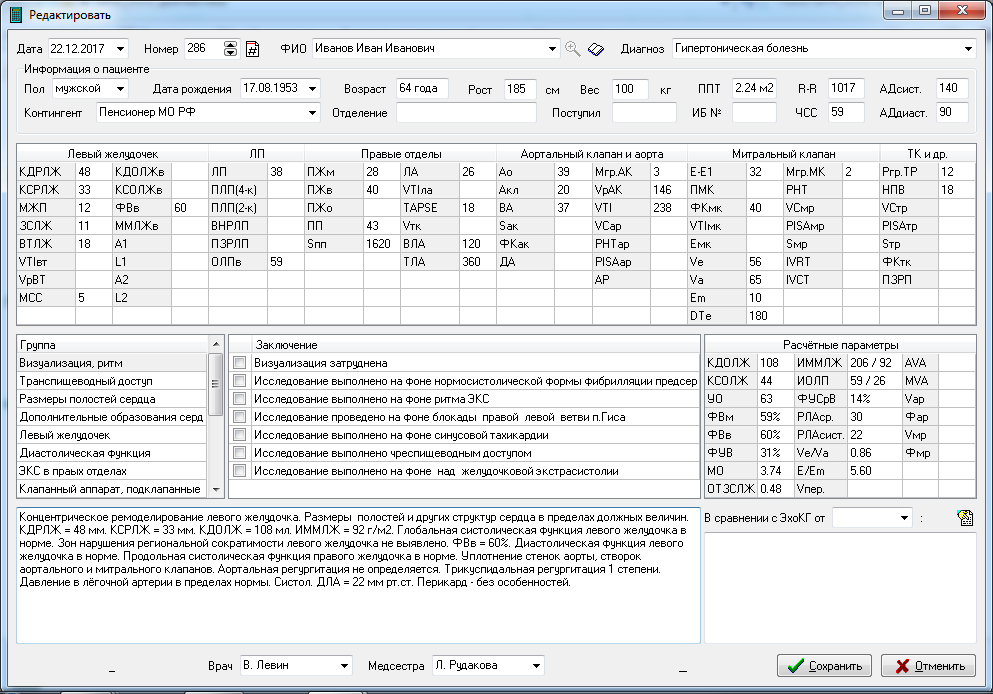 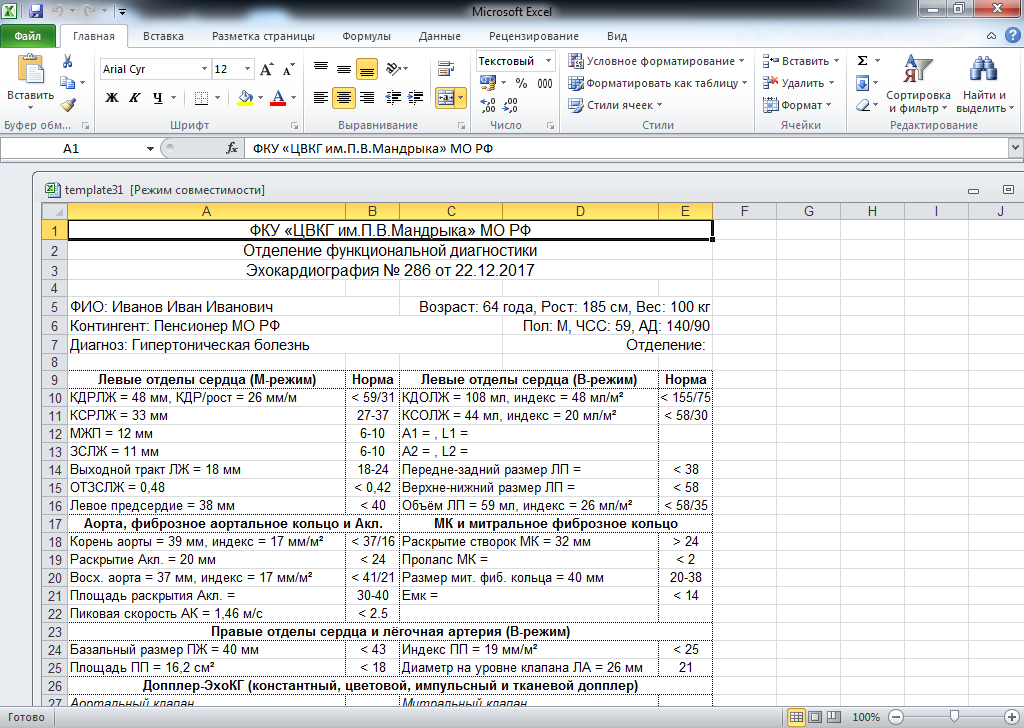 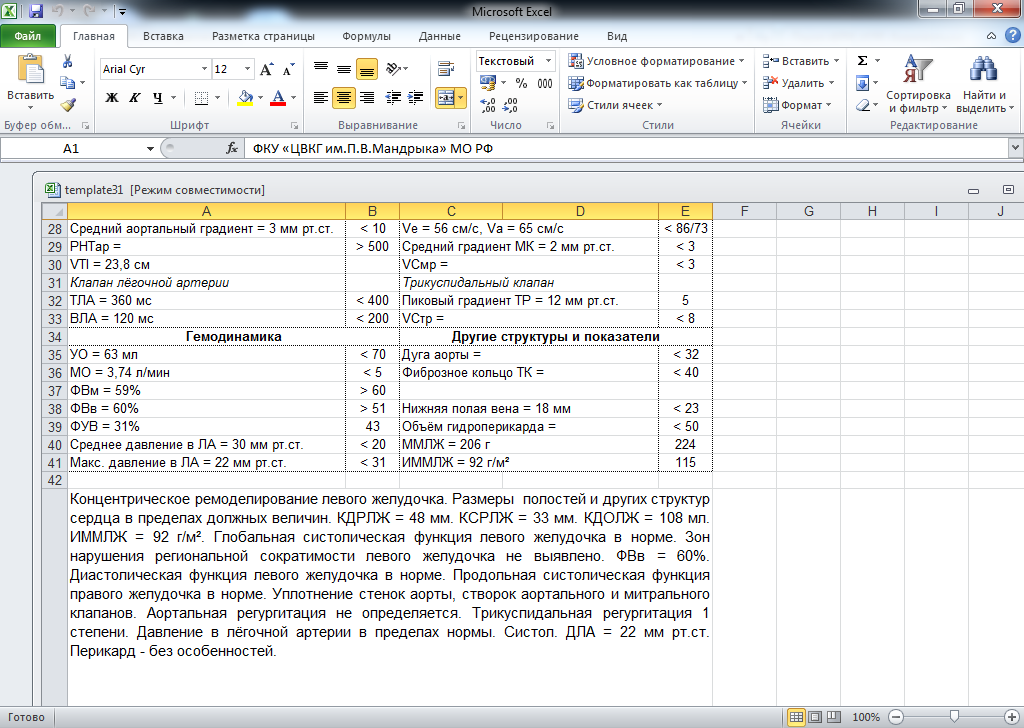 3. Программное обеспечение исследований функции внешнего дыхания
Наличие автоматизированного рабочего места врача и медицинской сестры

Программное обеспечение разработано на основе современных рекомендаций по оценке функции внешнего дыхания


NB! Время на заключение врача 2 минуты 
(при норме 10 минут)
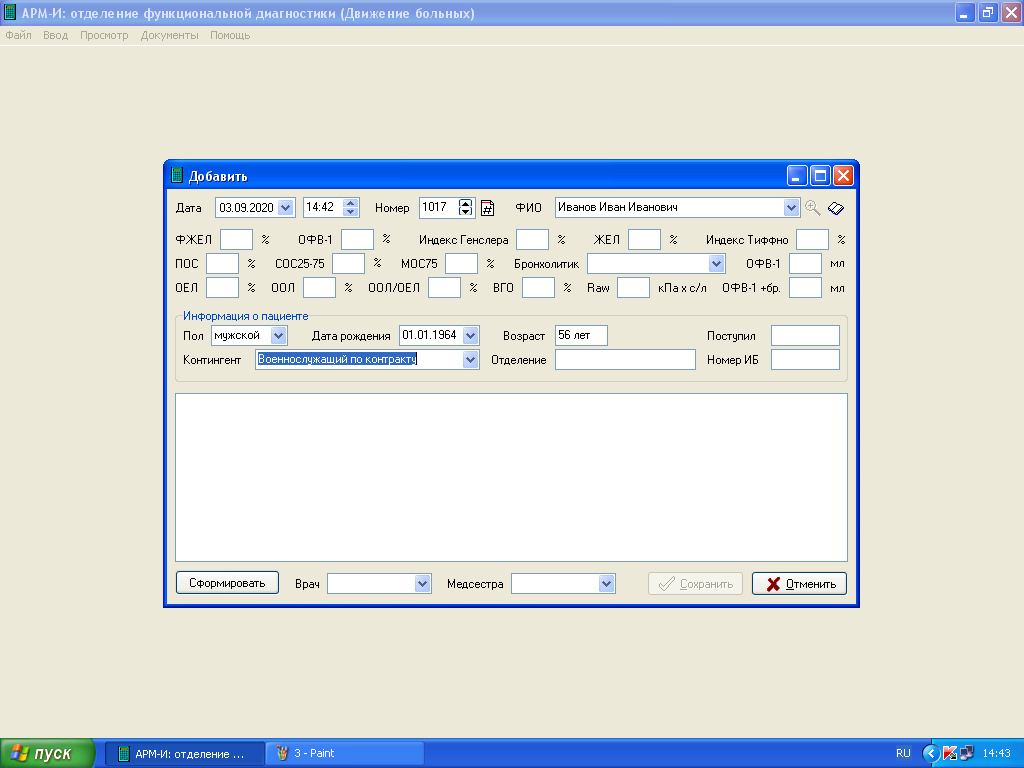 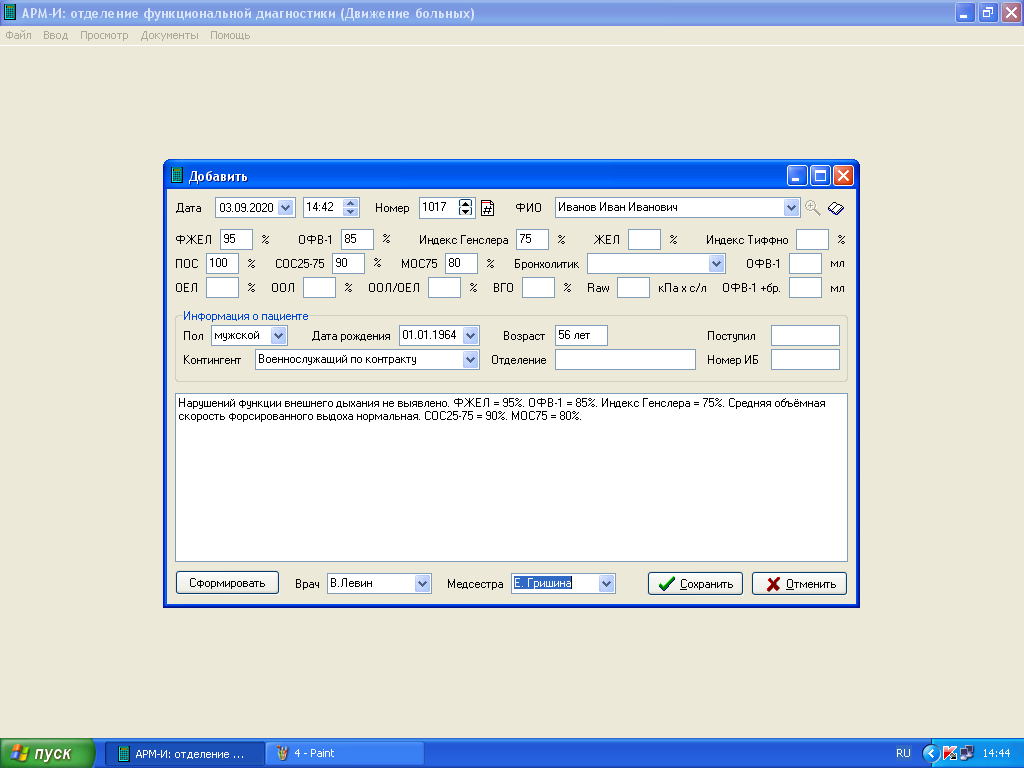 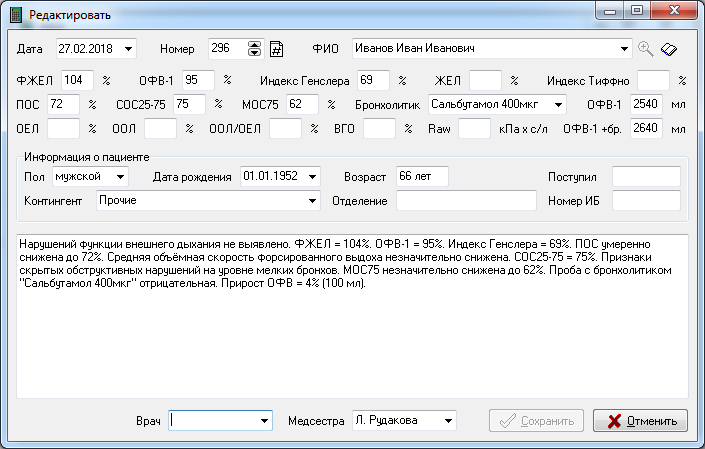 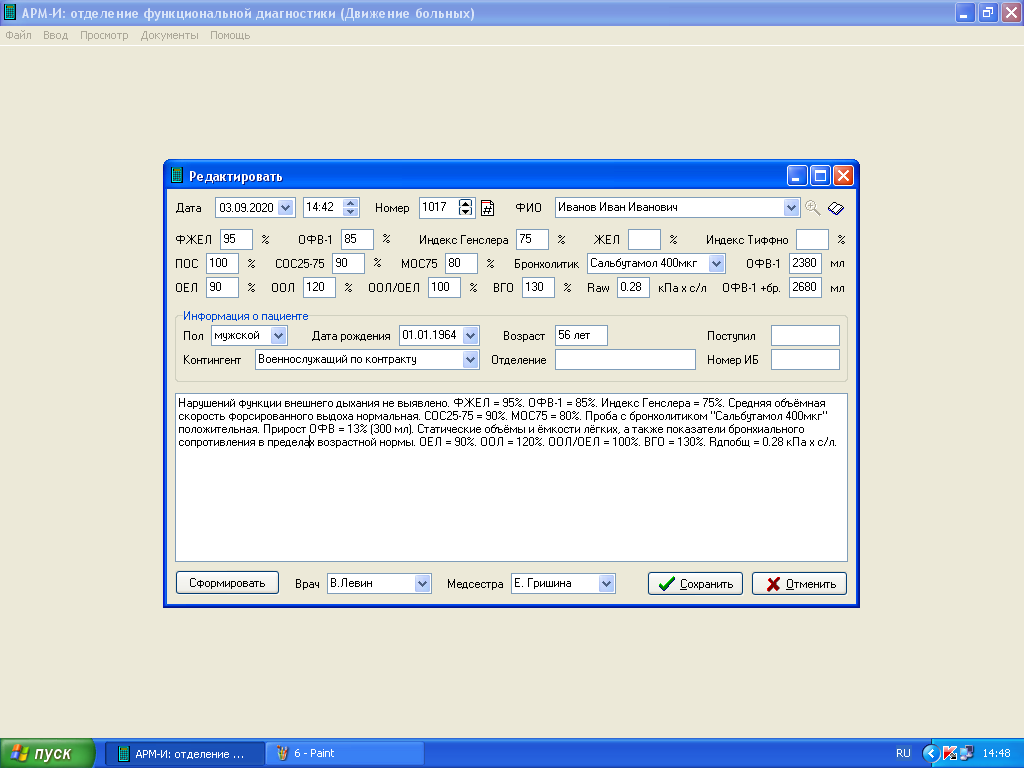 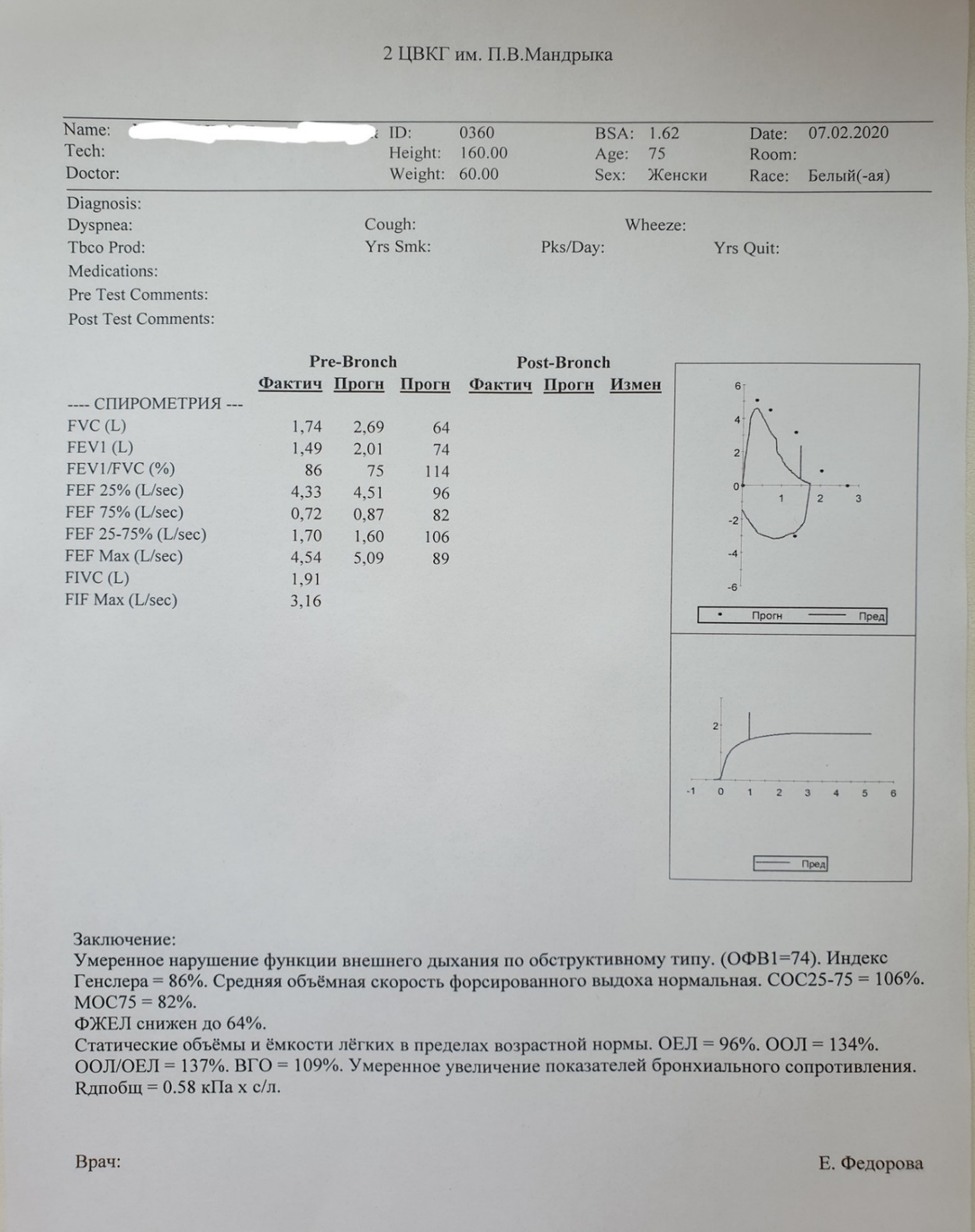 4. СМАД, ХМ, ВЭМ - тест.
СМАД с системой  программного обеспечения  BP Lab фирмы          «Петр Телегин» (Россия) имеет библиотеку, с помощью которой читаются файлы с данными измерений, а для импорта они поступают из базы данных. 

Сформированное ХМ системой «Астрокард» (Россия) заключение  копируется и переносится в базу данных локальной сети для врачей лечебных отделений. 

Дружественный интерфейс АРМ позволяет получать информацию  от предлагаемых аппаратных  заключений ХМ, СМАД и ВЭМ;

Эти данные импортируются в базу данных на сетевой сервер.
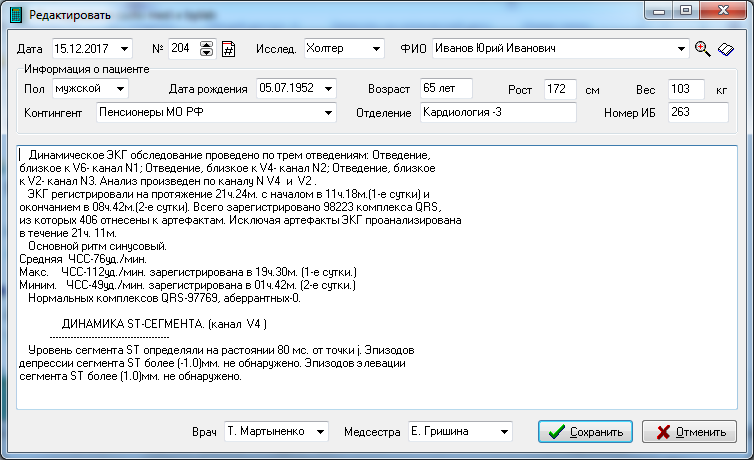 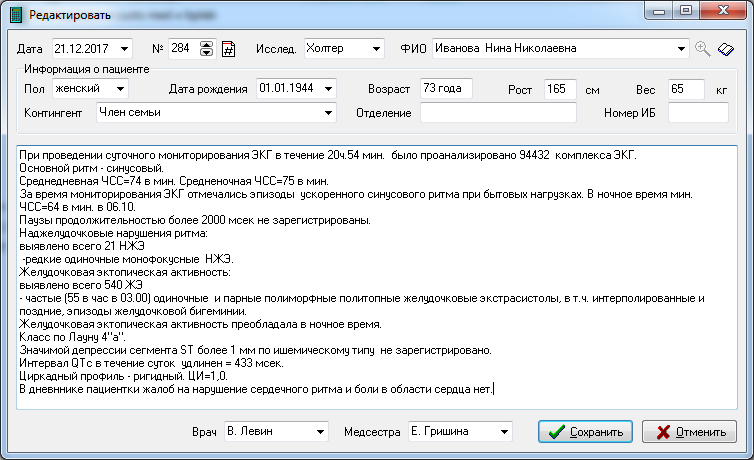 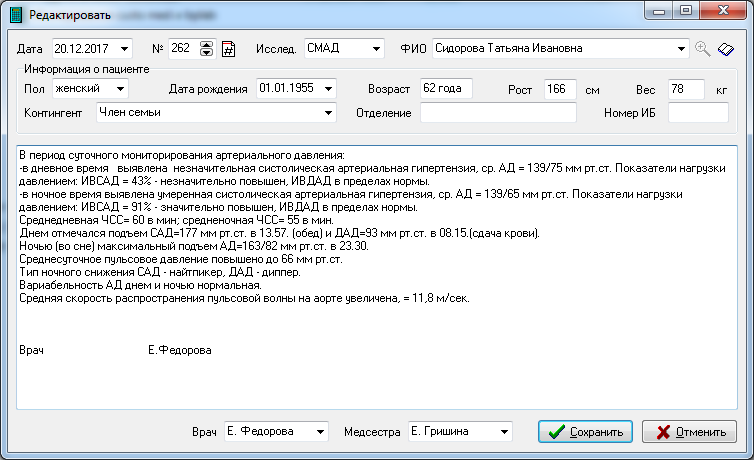 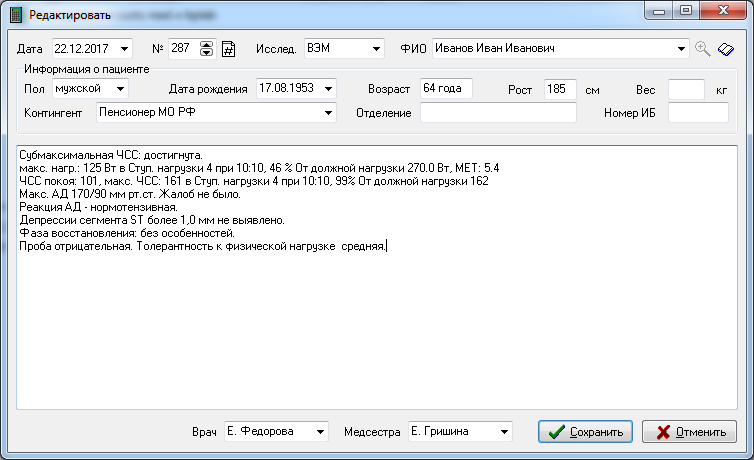 Достоинства программного обеспечения указанных методик ОФД
Сокращение времени на формирование протокола и текста
 заключения достигается путём:
а) автоматического расчёта большинства показателей, включенных в последние международные рекомендации;
б) автоматического формирования заключения в зависимости от введённых параметров и расчётных показателей;
в) возможности дополнять текст заключения с помощью шаблонов диагнозов              (и других предложений врача);
г) дружественного интерфейса, использующего  предыдущие исследования   для оценки динамики.
NB! Штат персонала ОФД за исследуемый период не увеличился и успешно справился с нагрузкой
Достоинства программного обеспечения указанных методик ОФД
Сокращение времени на формирование протокола и текста
 заключения достигается путём:
а) автоматического расчёта большинства показателей, включенных в последние международные рекомендации;
б) автоматического формирования заключения в зависимости от введённых параметров и расчётных показателей;
в) возможности дополнять текст заключения с помощью шаблонов диагнозов              (и других предложений врача);
г) дружественного интерфейса, использующего  предыдущие исследования   для оценки динамики.
ВЫВОДЫ:
Применение АРМ врача ОФД позволяет:
Значительно, более 80%, повысить производительность труда персонала ОФД без привлечения дополнительных материальных ресурсов со стороны учреждения и без увеличения штата отделения.
Быстро составлять тексты протоколов и заключений  исследований сердечно-сосудистой системы и функции внешнего дыхания, что оптимизирует работу врача ФД;
Автоматически архивировать результаты исследований  для оформления стандартизированной документации, вносимой в историю болезни.
Литературные источники:
1. «Оценка функции внешнего дыхания у пациентов кардиохирургического профиля». А.А. Толстихина, В. И. Левин.  «Медицинский алфавит 31 (328) -2017. Кардиология Том №2». Стр.№ 22-30
2.«Цифровая медицина. Организация автоматизированного рабочего места врача функциональной диагностики в стационаре».   Афонасков О. В.,  Левин В. И., . Нугаева  Н. Р., Толстихина А.А..  «Медицинский алфавит № 23 (360)- 2018.  «Функциональная диагностика». Том №2. Стр.№ 29-32.
3. «Техническое задание  ИТ - специалисту для  автоматизации электрокардиографического заключения».    Симоненко В.Б., Левин В.И.,  Симоненко Ю.В.,   «Информационные и телекоммукационные технологии»  № 42, 2019г., стр.23-31.
4 «Система автоматизированного информационного обеспечения Медицинского центра восстановительного лечения».  В.Б. Симоненко, В.Н. Горобец, А.В. Буковский «Информационные и телекоммукационные технологии»  № 41, 2019г., стр.32-41.
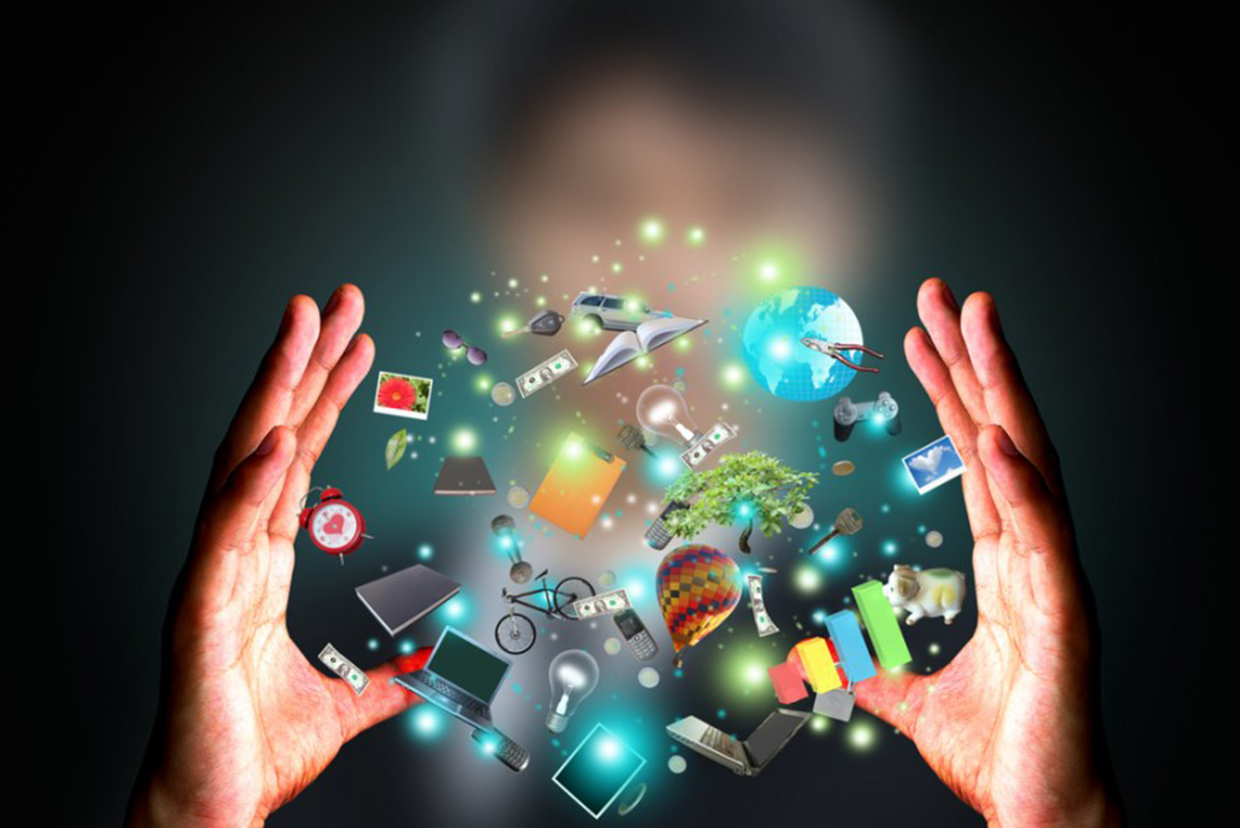